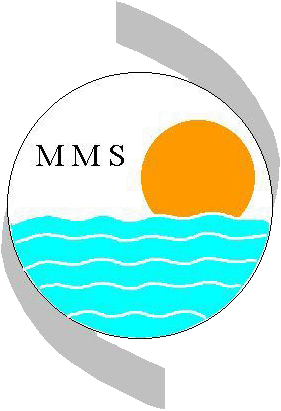 Mauritius Meteorological Services
Sandhya Devi Dindyal
Metoerologist
sandhyadindyal@yahoo.com
St Paul Road, Vacoas. Mauritius
Tel. (230) 686 1031, fax (230) 6861033
Email: meteo@intnet.mu
Web: http://metservice.intnet.mu
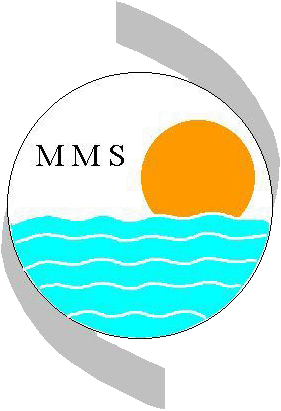 Mauritius Meteorological Services
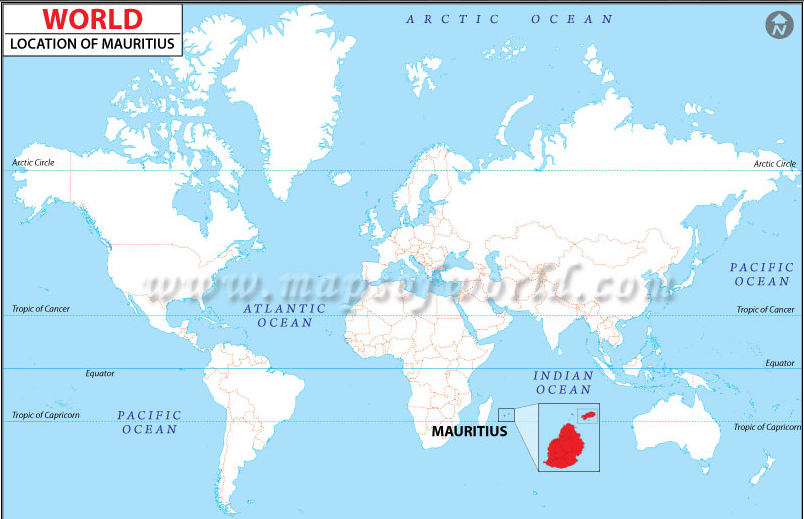 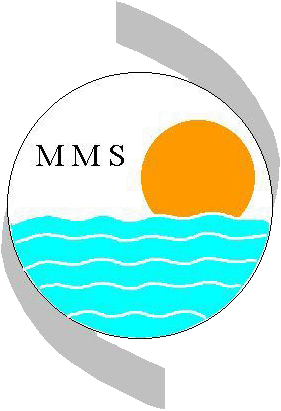 Mauritius Meteorological Services
Indian Ocean, about 800 km (500 mi) east of Madagascar
Geographic coordinates:
20 17 S,57 33 E
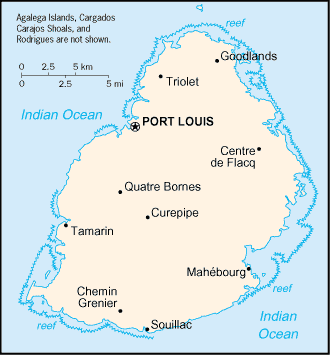 Area:
Total: 2,040 sq km

Note: includes Agalega Islands, Cargados Carajos Shoals (Saint Brandon), and Rodrigues
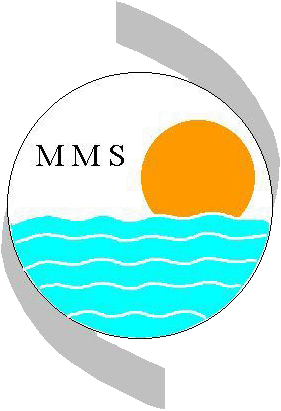 Mauritius Meteorological Services
Population:
1,331,155 (July 2014 est.)
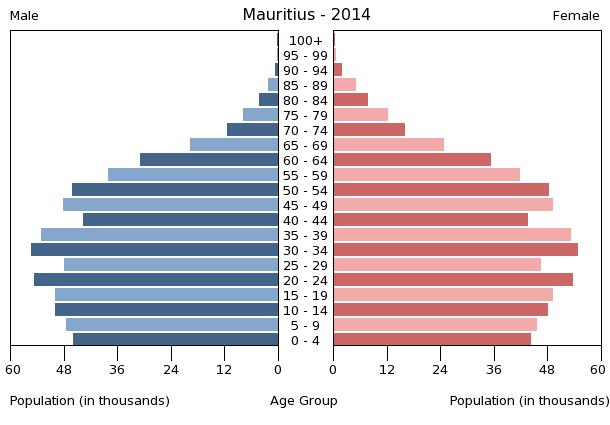 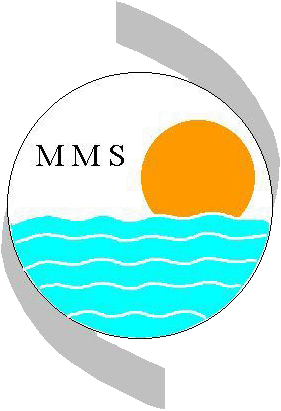 Mauritius Meteorological Services
Latest annual GDP:
$23.42 billion (2014 est.)
$22.67 billion (2013 est.)
$21.97 billion (2012 est.)
note: data are in 2014 US dollars
Composition of GDP: Agriculture: 4.5%
Industry: 22.4%
Services: 73.2% (2014 est.)
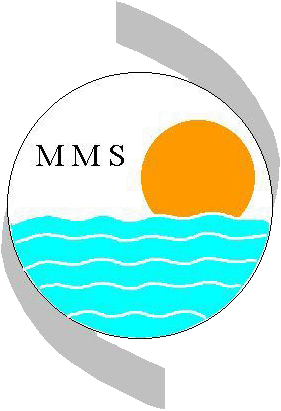 Mauritius Meteorological Services
Agriculture:
sugarcane, tea, corn, potatoes, bananas, pulses; cattle, goats; fish
Industries:
food processing (largely sugar milling), textiles, clothing, mining, chemicals, metal products, transport equipment, nonelectrical machinery, tourism
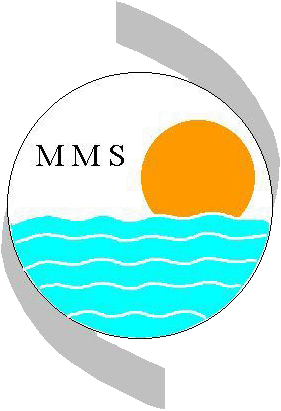 Mauritius Meteorological Services
Main climate and weather related hazards
Flash flood
Cyclones
Heavy Rainfall
Landslide
High waves
Drought
Thunderstorms
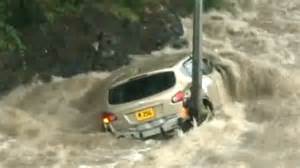 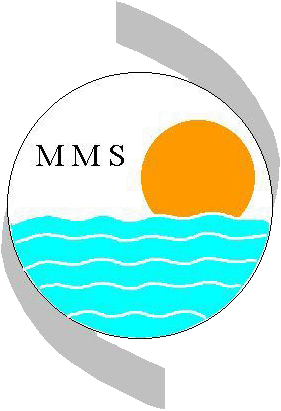 Introduction
The  Mauritius Meteorological Services is a Government Service established and operated primarily at public expense for the purpose of carrying out those meteorological and related functions which the Government recognizes as a responsibility of the State in support of the safety, security and general welfare of the citizens and in fulfilment of their international obligations under the Convention of the World Meteorological Organization.
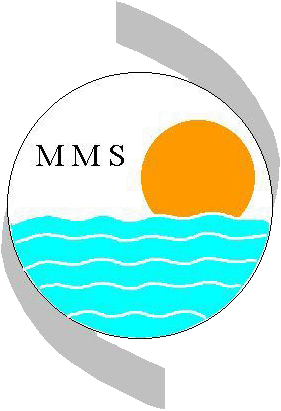 Mauritius Meteorological Services
The general functions of the Meteorological Services are: -
 
Provision of Meteorological Services to:-
Government Ministries, Departments, local authorities, the media and the general public, agricultural and industrial interests and tourism, 
Maritime and Aeronautical navigation.

Organization of meteorological observations in the Republic of Mauritius, including Rodrigues, Agalega and St Brandon and over adjacent parts of the Indian Ocean.

Collection, processing and publication of meteorological observations.

 Provision of a tropical cyclone warning service for Mauritius, Rodrigues, Agalega and St Brandon and for ships, aircrafts and for the information of neighboring countries.

 Provision of Tsunami warnings, as and when the event occurs in the Indian Ocean.
 
Issue of warning for the protection of life and property during adverse weather conditions.
 
Participation in the activities of appropriate international organizations, particularly the World Meteorological Organization.
 
Research and investigation related to weather and climate.
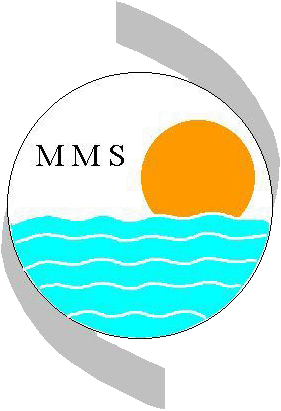 Who Are Our Customers
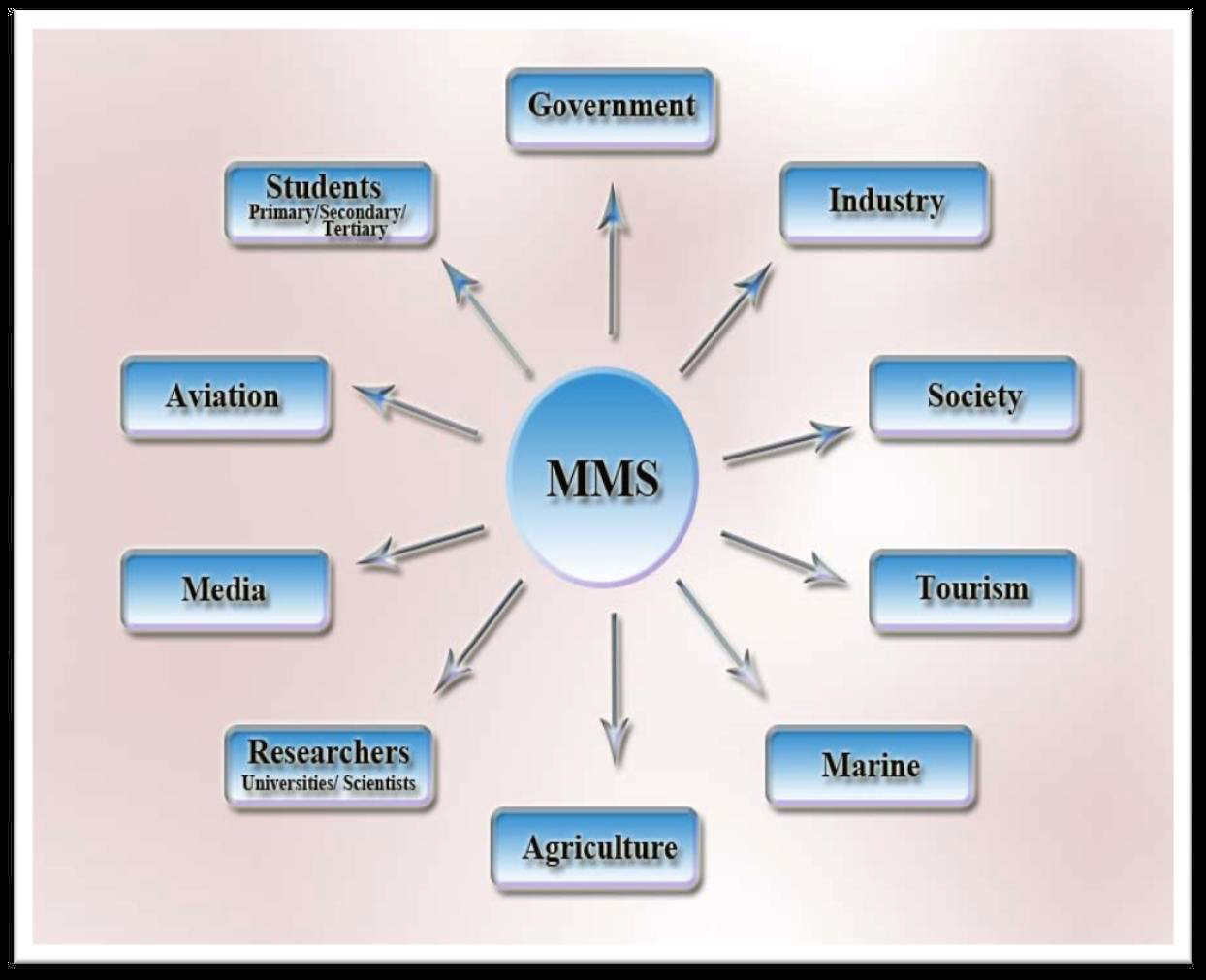 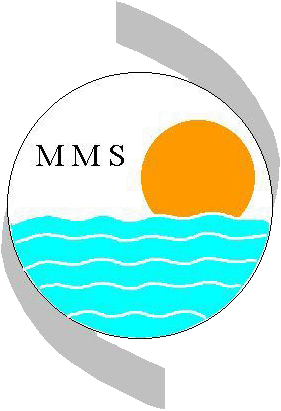 Mauritius Meteorological Services
Staff of the MMS
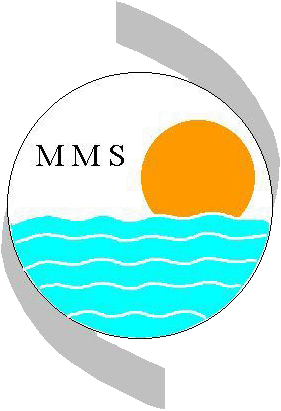 Mauritius Meteorological Services
Statement of expenditure
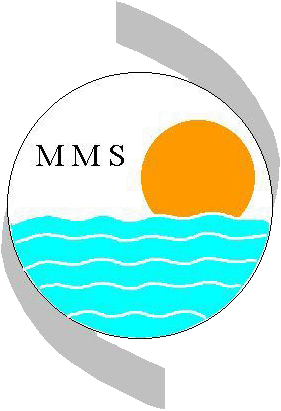 Mauritius Meteorological Services
Vision
To be a proactive, highly efficient and effective institution

Mission
    To provide accurate and timely weather information and meteorological products and information related to natural disasters for the general welfare of the citizens of the Republic

Quality Objective
    Our objective is to attain excellence in the timely delivery of effective and quality service in an equitable manner so as to optimize customer satisfaction
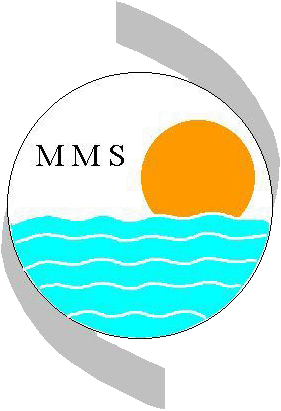 Mauritius Meteorological Services
Our Values

Working for the citizens of the Republic of Mauritius with full dedication and in total transparency
Keeping abreast with technology 
Team Spirit and timeliness
Uniformity and Consistency
Integrity and striving for excellence
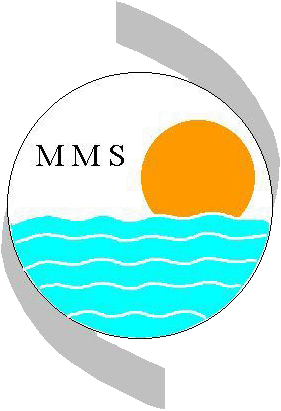 Mauritius Meteorological Services
Desired Outcomes
To provide weather information to the citizens of the Republic of Mauritius daily
To provide weather forecast to fishermen in Mauritius, Rodrigues, St Brandon and Agalega
To provide a five day weather forecast to the agricultural community
To report on rainfall distribution over Mauritius and Rodrigues every fortnight
To make a seasonal forecast and updates when necessary
To provide cyclone warnings at regular intervals of six hours for class I and class II, three hours for class III and more frequently, after receipt of latest information, during class IV
To provide timely information and warnings about occurrences of extreme weather events including tidal surge and torrential rain
To provide advisories to ensure the protection and safety of aircrafts and ships
To issue tsunami alert bulletin in the event of the occurrence of a potential destructive Indian Ocean-wide tsunami 
To provide any other related weather and climate information for the general welfare of the citizens of Mauritius
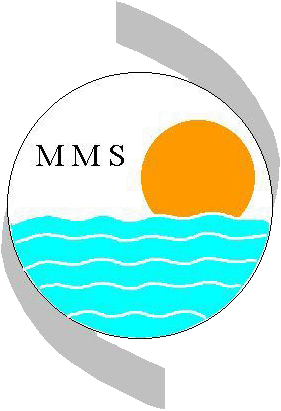 Mauritius Meteorological Services
Strategic Planning
Increased use of IT to enhance quality of observation, both surface and upper air, to better inform the population and develop resilience towards natural disasters and reduce lost is life and property.
Continued monitoring of rainfall network stations and provide monthly and seasonal rainfall forecast for a better water resources management as to ensure sustainable socio-economic development.
Continued provision of weather and climate information to the farming community for a sustainable and economically viable agriculture
To increase the network of sea level monitoring stations in the exclusive economic zone of the Republic of Mauritius; to install wave rider buoy  off the coast of the main land and the outer Island of Rodrigues as to monitor wave heights and timely inform the fishermen of abnormal sea condition thus ensuring safety of life and property at sea.   
To work in closer collaboration with the World Meteorological Organization and the neighbouring countries in the region to monitor natural hazards like cyclones, earthquakes, tsunami, and volcanoes as to ensure safety of life and property in the region
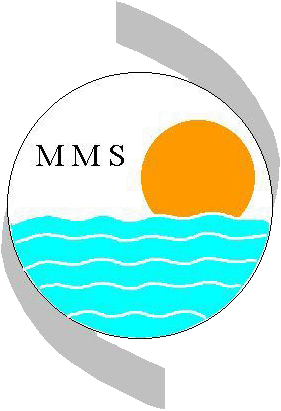 Mauritius Meteorological Services
Funding required for:

Capacity building in flash flood forecasting
Short range radar
River gauges to monitor river levels
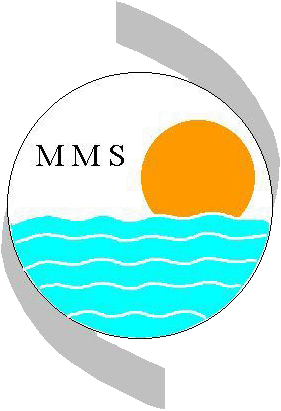 Mauritius Meteorological Services
Expectations:

More efficient communication with stake holders
Setting - up of SMS to communicate early warning